Smart Water Application Technologies – SWAT & USEPA Water Sense
Michael D. Dukes, Ph.D., P.E.
Agricultural & Biological Engineering
Institute of Food and Agricultural Sciences (IFAS)‏

Landscape Fundamentals IST
Wimauma, FL, Feb 10, 2009
What is Smart Water Application Technology (SWAT)?
SWAT  Irrigation technologies designed to conserve water
http://www.irrigation.org
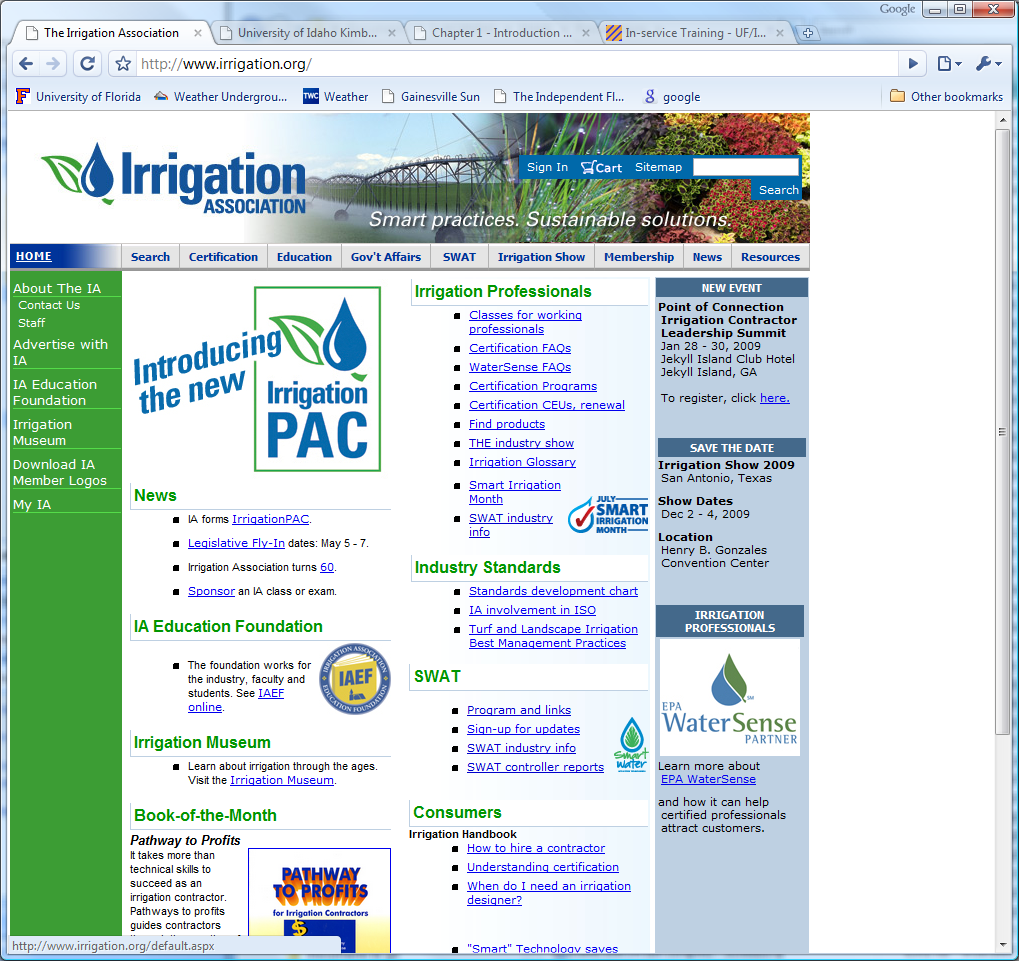 What is Smart Water Application Technology (SWAT)?
SWAT  Irrigation technologies designed to conserve water
http://www.irrigation.org
SWAT concept created approx. 2001 by Irrigation Association (IA) & water purveyors
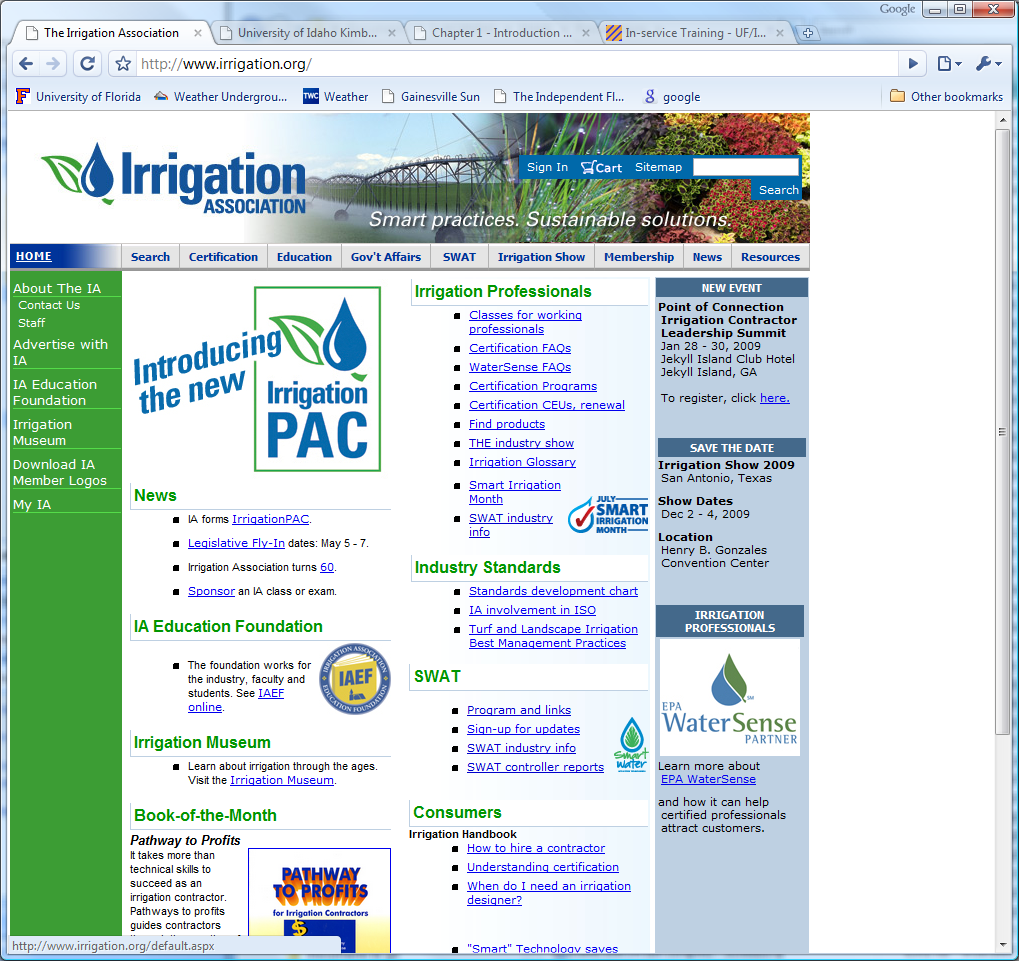 What is Smart Water Application Technology (SWAT)?
SWAT  Irrigation technologies designed to conserve water
http://www.irrigation.org
SWAT concept created approx. 2001 by Irrigation Association (IA) & water purveyors
Current test protocols
Evapotranspiration (ET) controllers
Soil moisture sensor (SMS) controllers - draft
Rain sensors (RS) - draft
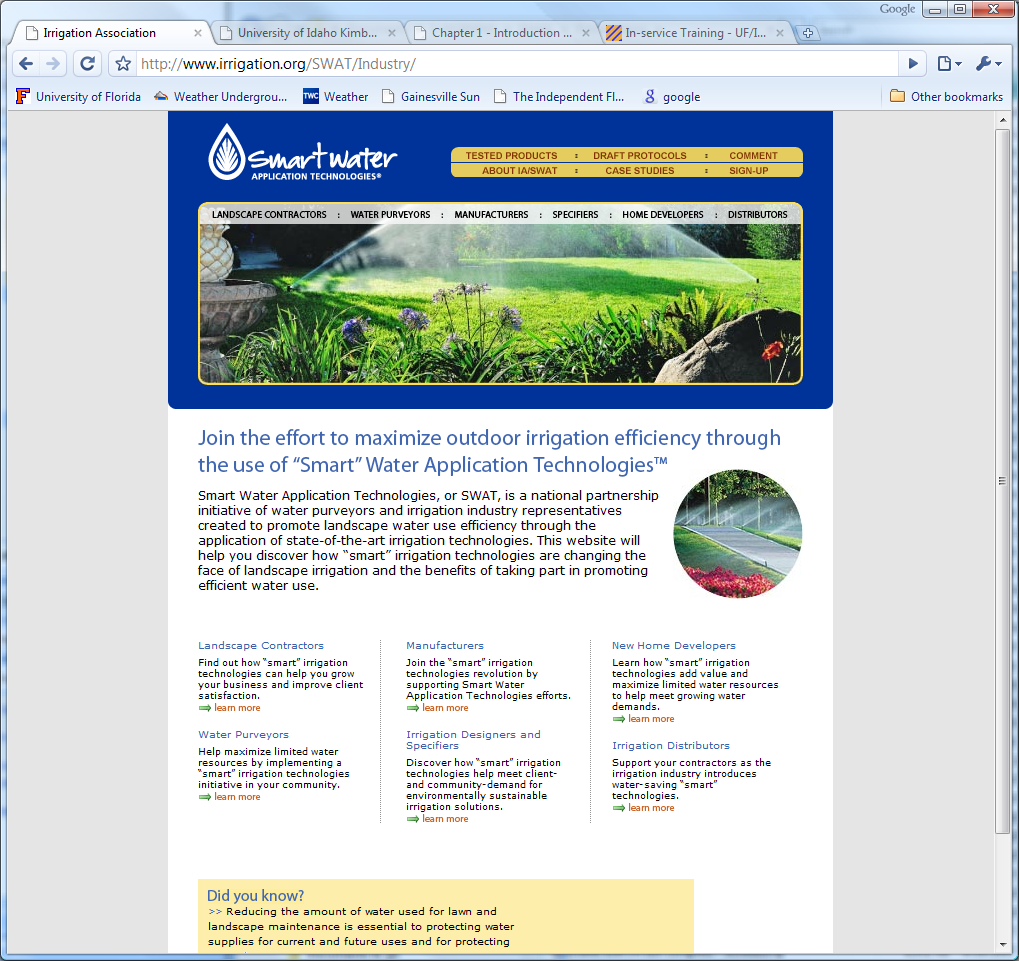 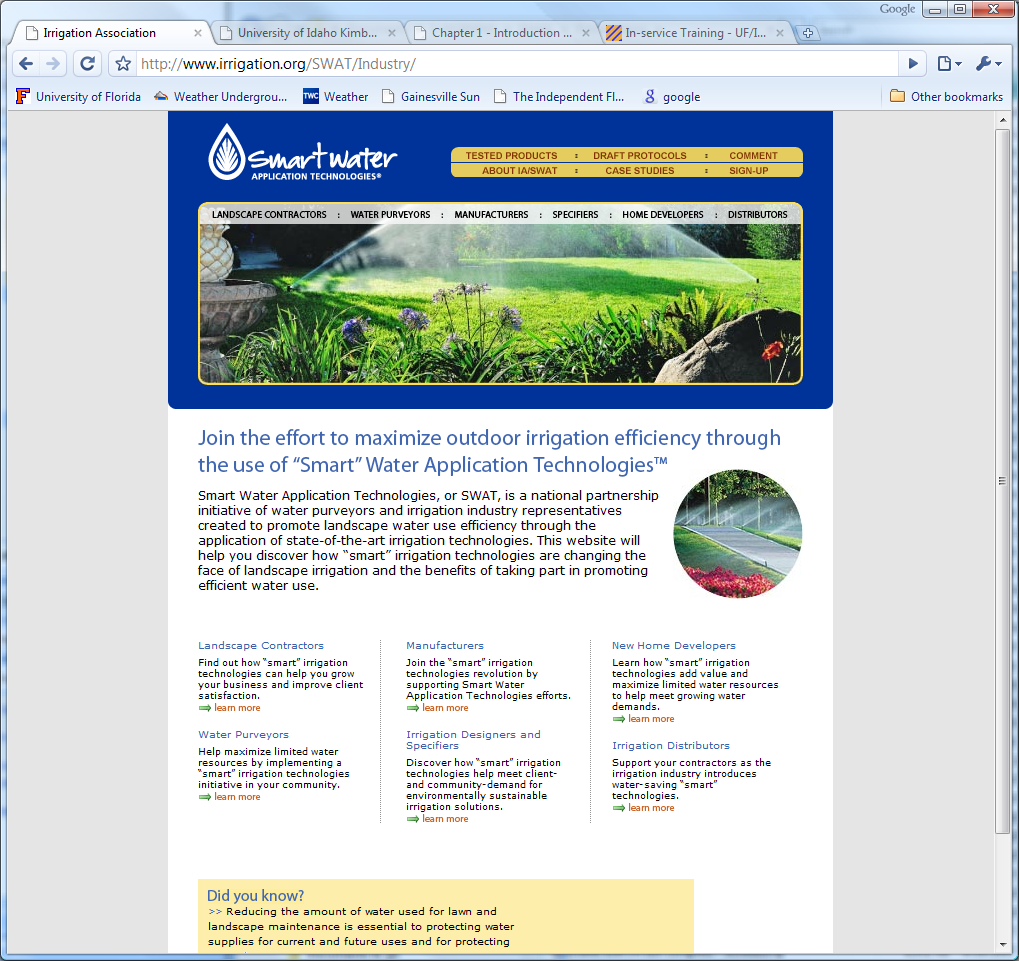 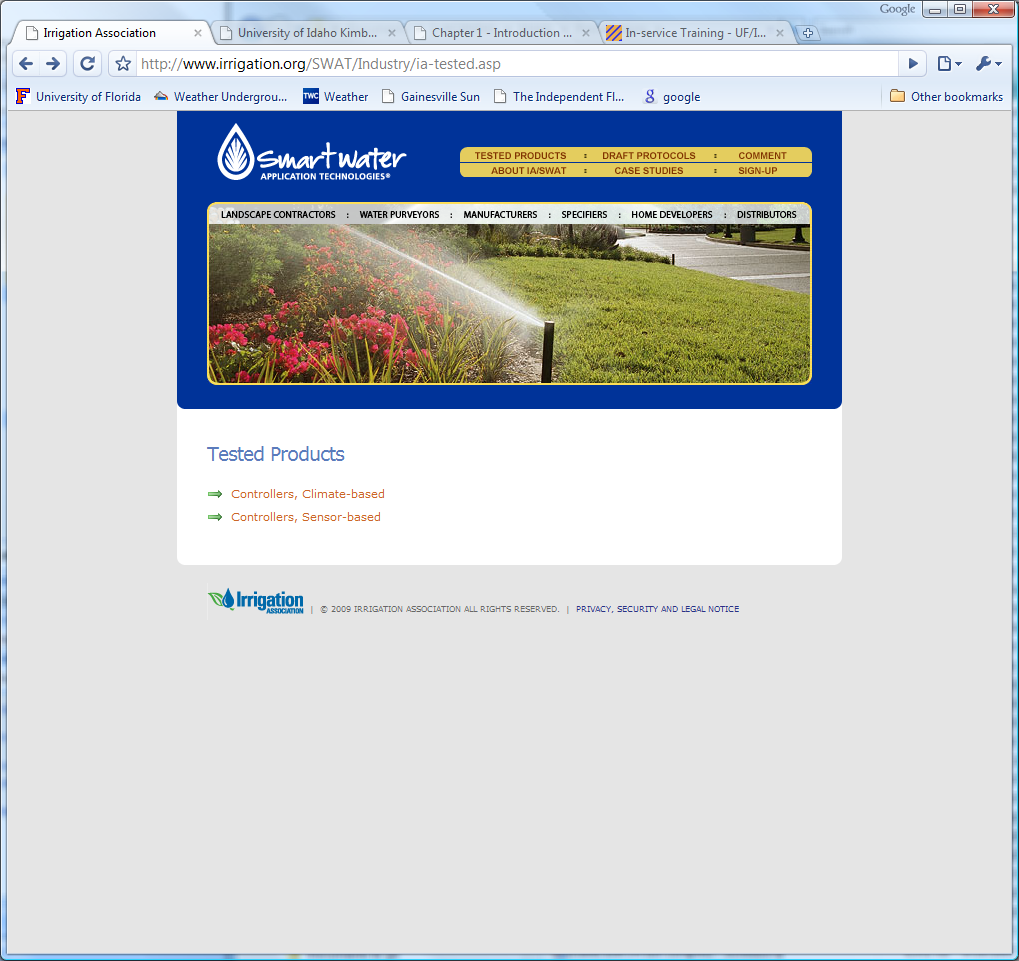 Test Protocols
Virtual controller test around a “hypothetical” landscape
15 ET controllers tested to date
3 Soil moisture sensors (not controllers) tested to date
Rain sensor protocol comments addressed and posted
Water Sense
EPA Water Sense program modeled after Energy Star
http://www.epa.gov/watersense/
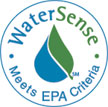 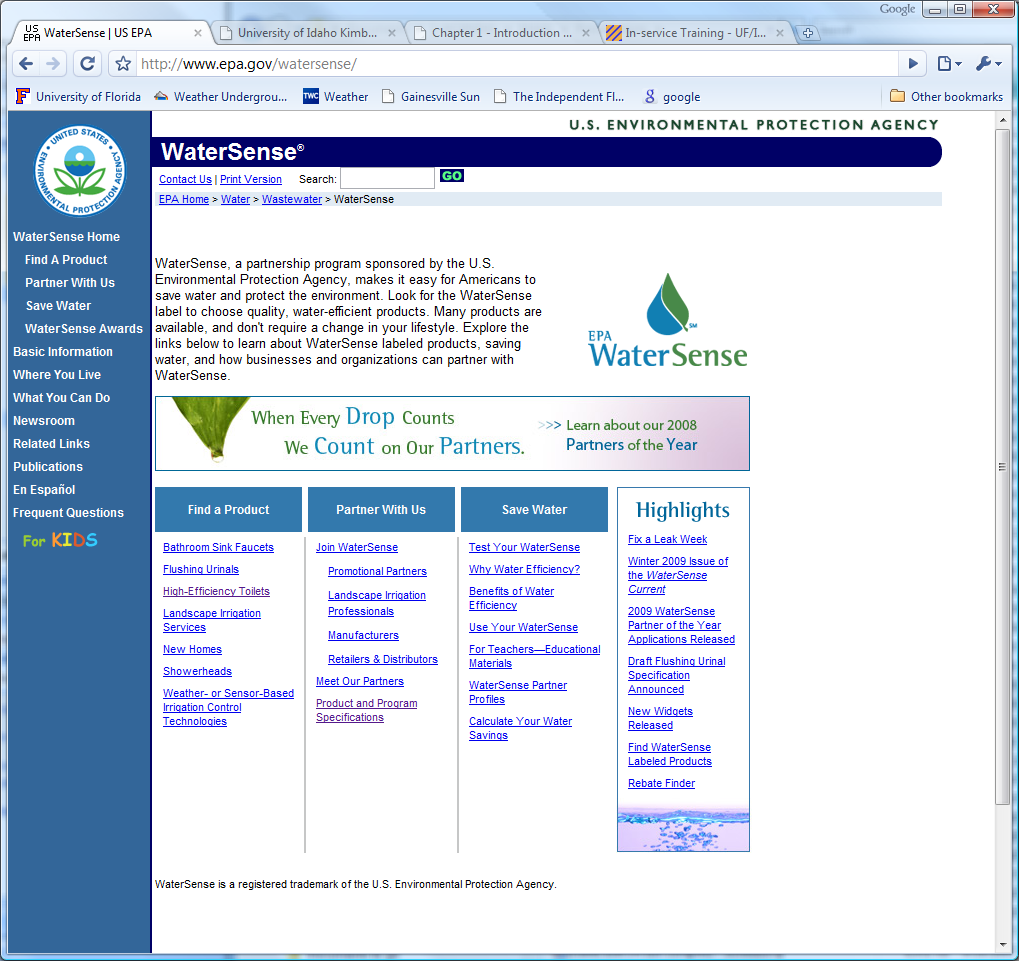 Water Sense Labeled Products
Labels for “water conserving” products
Bathroom sink faucets
Flushing urinals
High efficiency toilets (HET’s)
IA certification programs

Weather or sensor-based irrigation control technologies - DRAFT
Water Sense & Irrigation Controllers
Currently examining SWAT protocol (ET controllers) for adoption
Discussion of testing in two climates (CA & FL??)
Testing funded by manufacturers (<50%) and state funds in CA